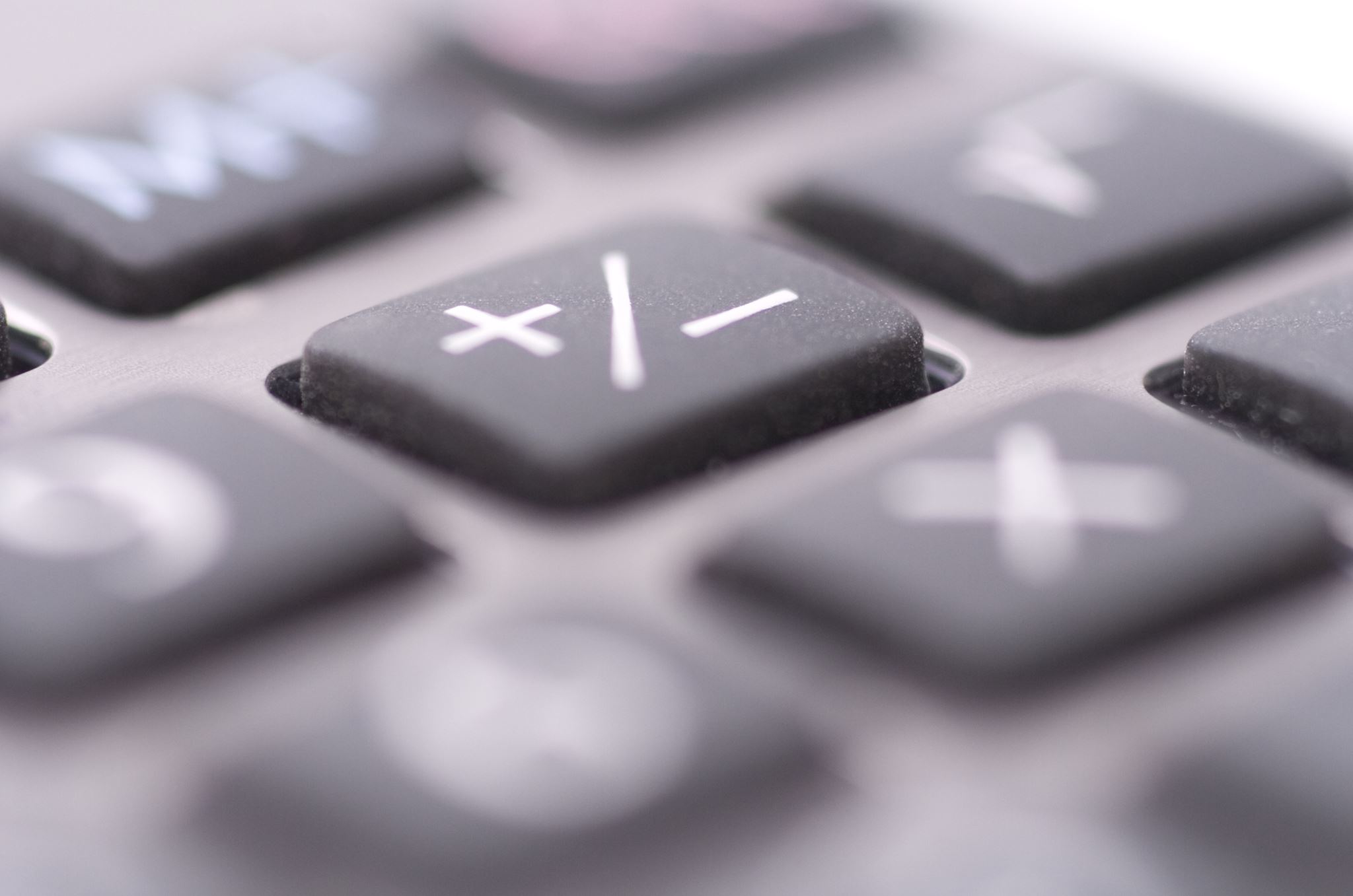 Likelihood Ratios
Inderveer Saini
HAP 464
Likelihood Ratios
Definition
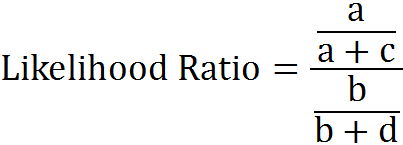 Calculating Likelihood Ratios /Contingency Table
Calculating Likelihood Ratios
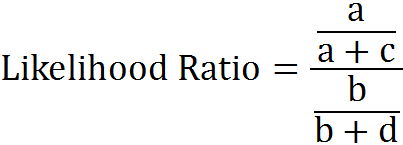 Example:
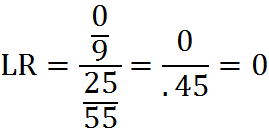 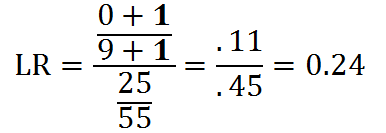 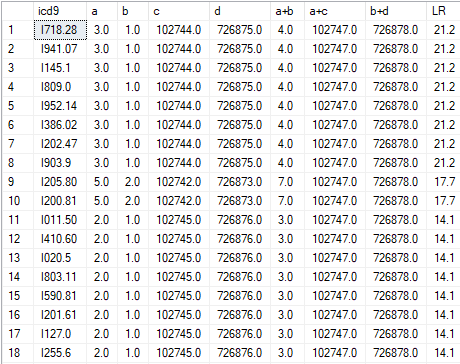 Results